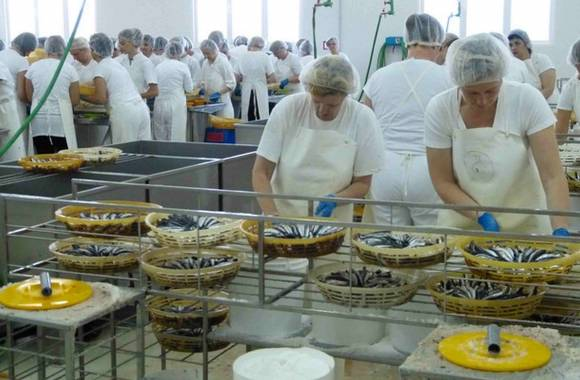 TVORNICA ZA PRERADU RIBE NA BRAČU
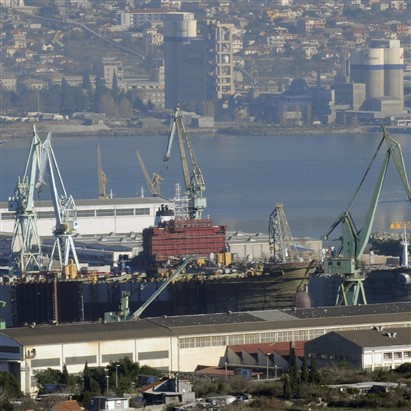 BRODOGRADILIŠTE U SPLITU – „BRODOSPLIT”
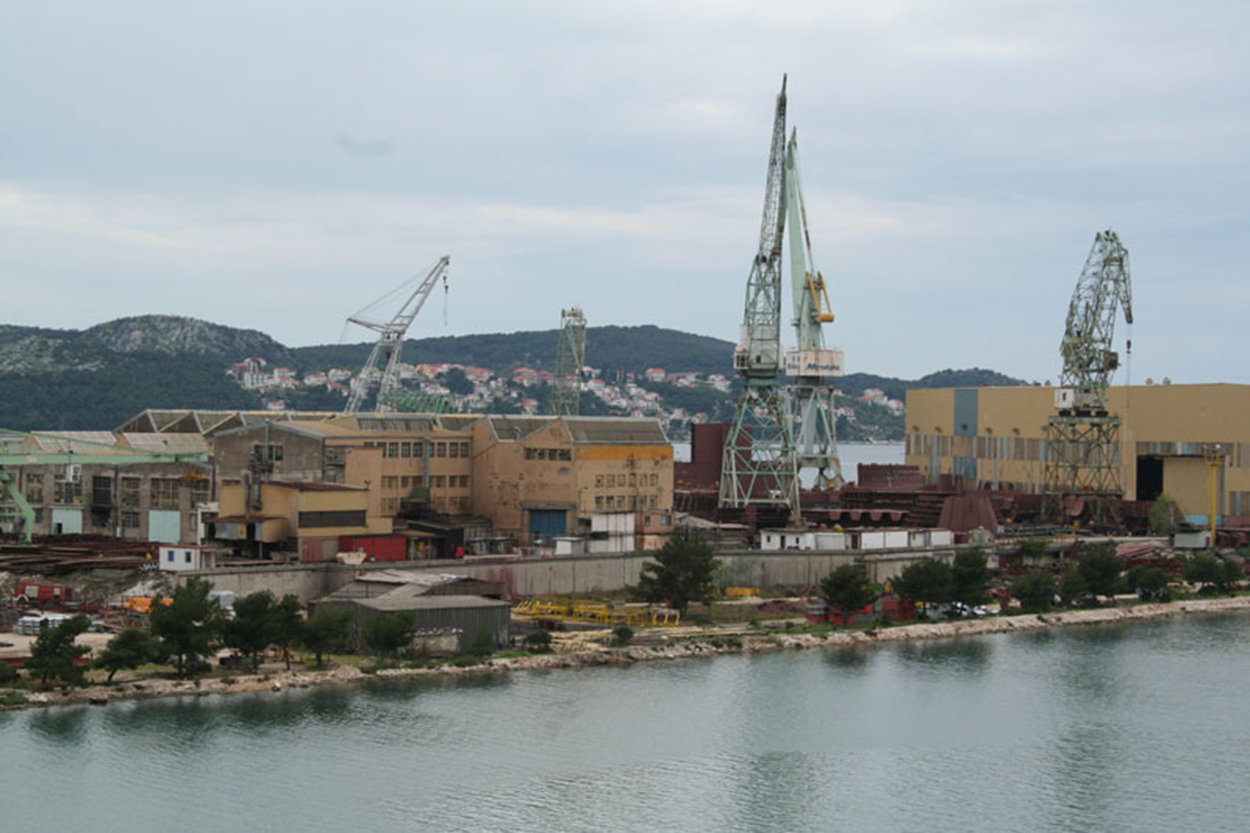 BRODOGRADILIŠTE U TROGIRU
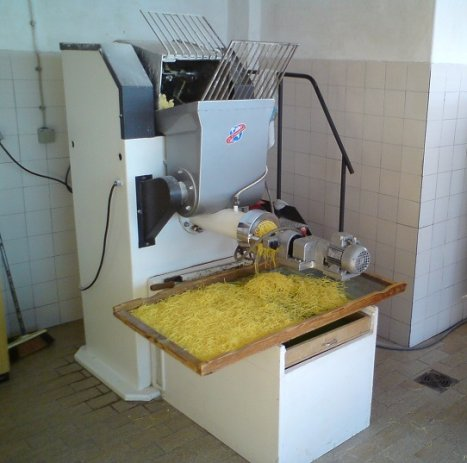 TVORNICA TJESTENINE U OMIŠU
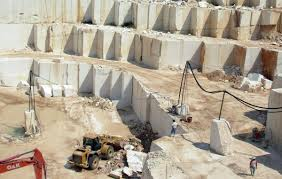 KAMENOLOM NA BRAČU
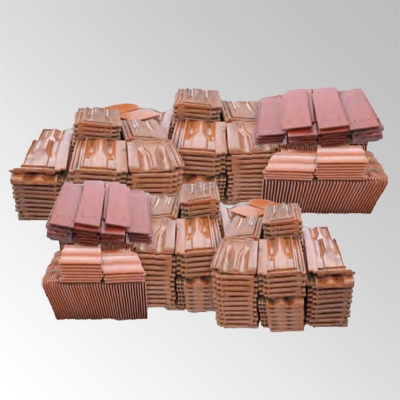 PROIZVODNJA CRIJEPA KOD SINJA
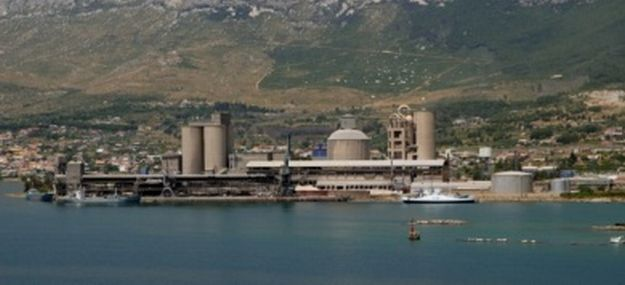 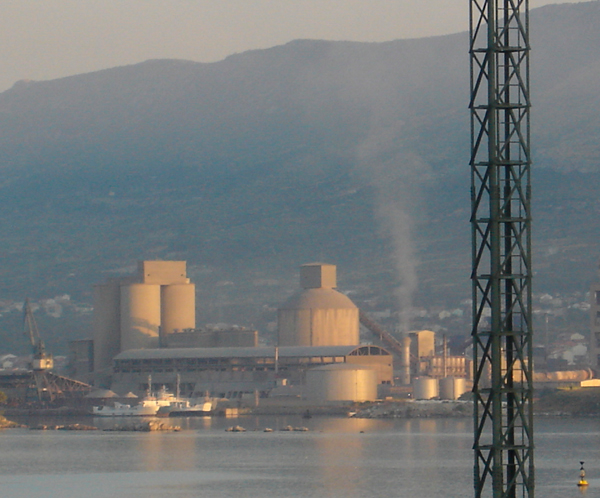 INDUSTRIJA CEMENTA U SOLINU
Gospodarstvo SDŽ

Ribarstvo: tvornica za preradu ribe na Braču, uzgoj
i lov školjki i riba
Brodogradnja: Brodogradilišta u Splitu i Trogiru
Tekstilna industrija: proizvodnja rublja i odjeće
Rudarstvo i industrija cementa: kamenolom na 
Braču, proizvodnja crijepa kod Sinja, industrija 
cementa u Solinu
Poljoprivreda: vinova loza, maslina, smokva,rogač, 
višnja, trešnja, salata, krastavac, rajčica
Tri velika polja: Imotsko, Sinjsko, Vrgoračko
Prehrambena industrija: tvornica tjestenine u
Omišu
Stočarstvo: ovce, koze
Peradarstvo: farme peradi 
Pčelarstvo: proizvodnja meda
Turizam: turistička središta na otocima te
kaštelanskoj i makarskoj rivijeri, nautički turizam
POLJOPRIVREDA:vinova loza, smokva, maslina, rogač, višnja, trešnja, salata, rajčica...
Tri velika polja: Imotsko, Sinjsko, Vrgoračko
STOČARSTVO: ovce, koze
RIBARSTVO: tvornica za preradu ribe na Braču 
BRODOGRADNJA: brodogradilište u Splitu i Trogiru
TURIZAM: turistička središta diljem obale i na otocima
Gospodarske djelatnosti u mojoj županiji
PREHRAMBENA INDUSTRIJA: tvornica tjestenine u Omišu
PERADARSTVO: farme peradi
PČELARSTVO: proizvodnja meda
RUDARSTVO I INDUSTRIJA CEMENTA: kamenolom na Braču,proizvodnja crijepa kod Sinja, industrija cementa u Solinu
TEKSTILNA INUSTRIJA: proizvodnja rublja i odjeće